내가 너를 택했다
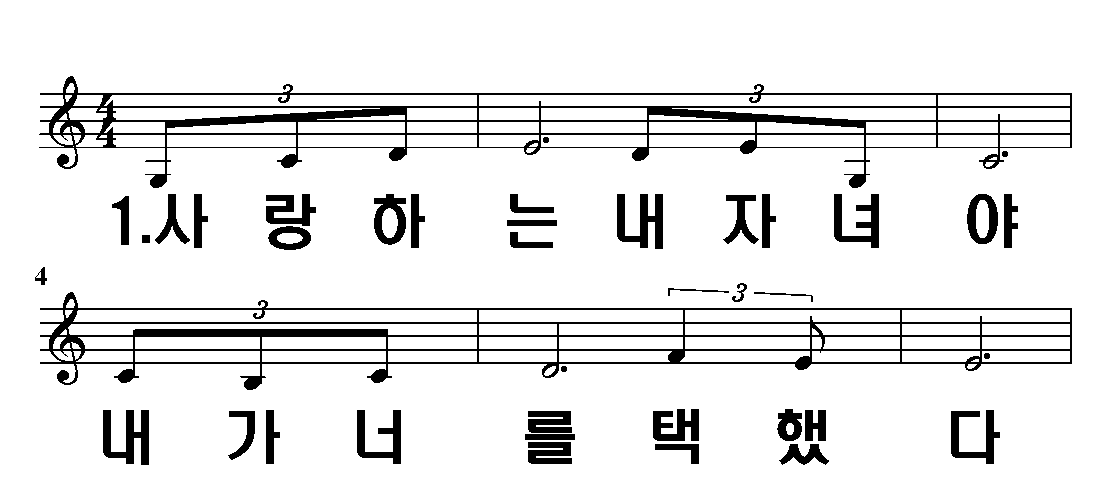 1 – 1


2 - 5


3 - 9
1/12
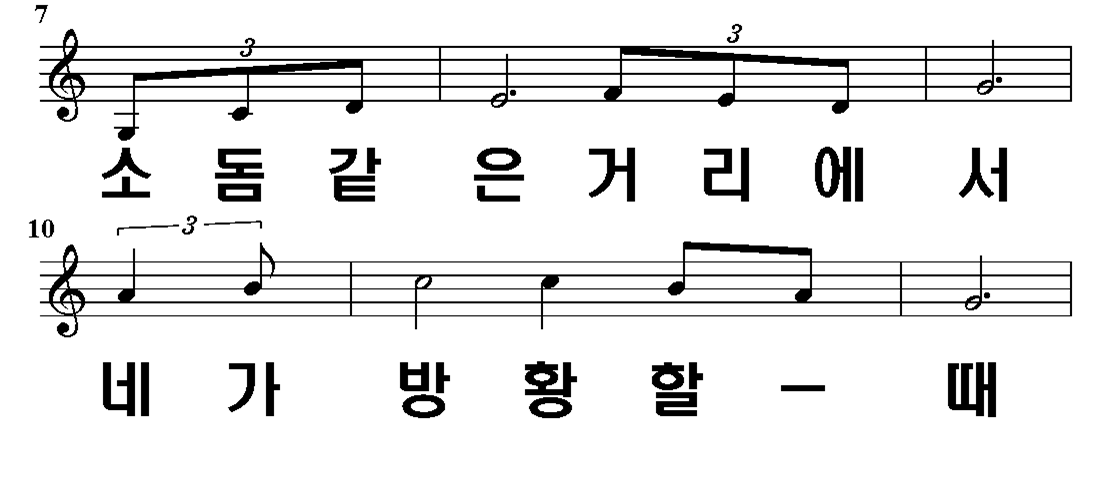 1 – 1


2 - 5


3 - 9
2/12
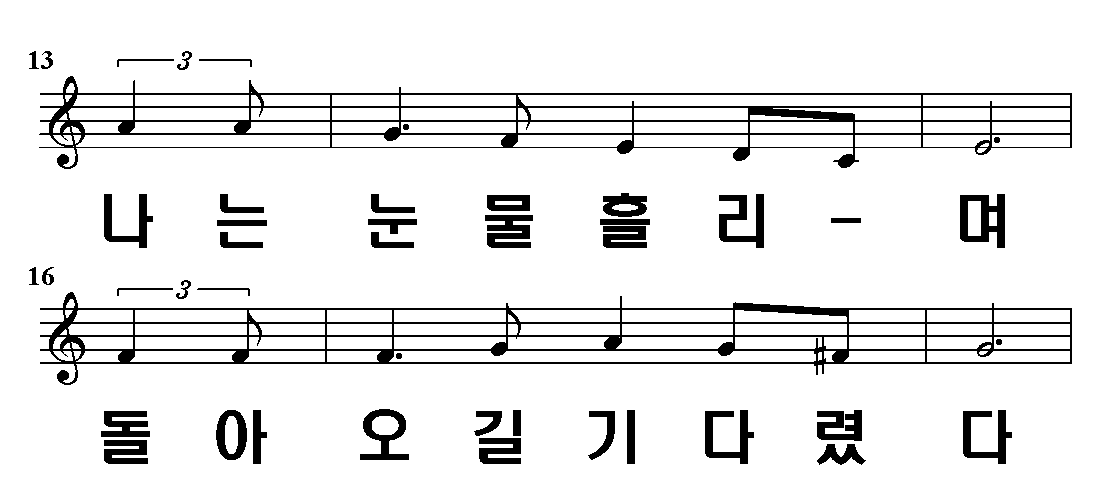 1 – 1


2 - 5


3 - 9
3/12
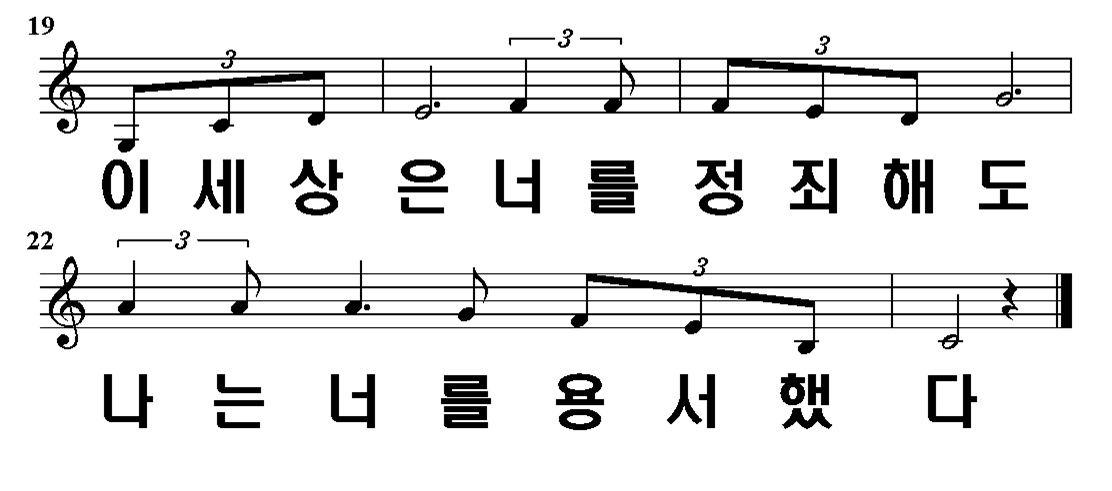 1 – 1


2 - 5


3 - 9
4/12
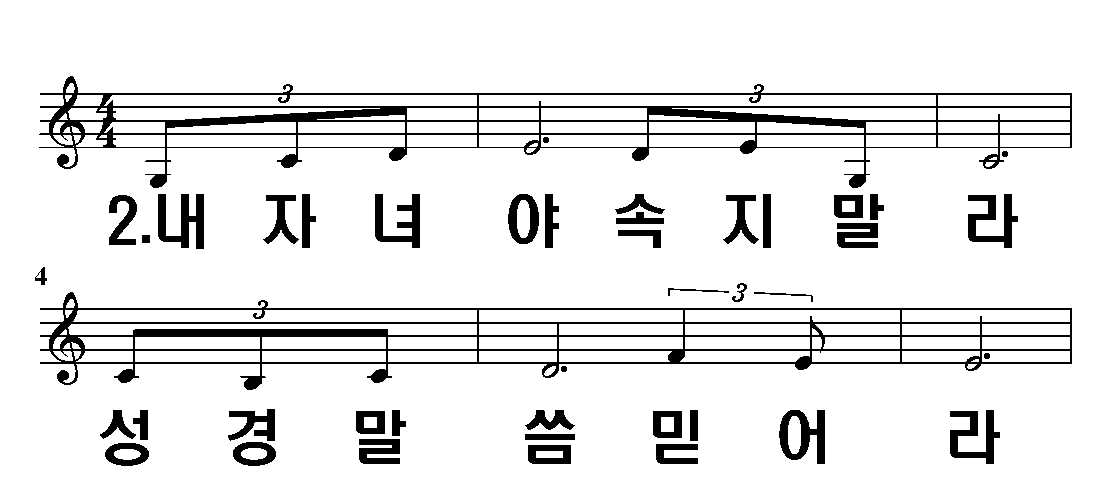 1 – 1


2 - 5


3 - 9
5/12
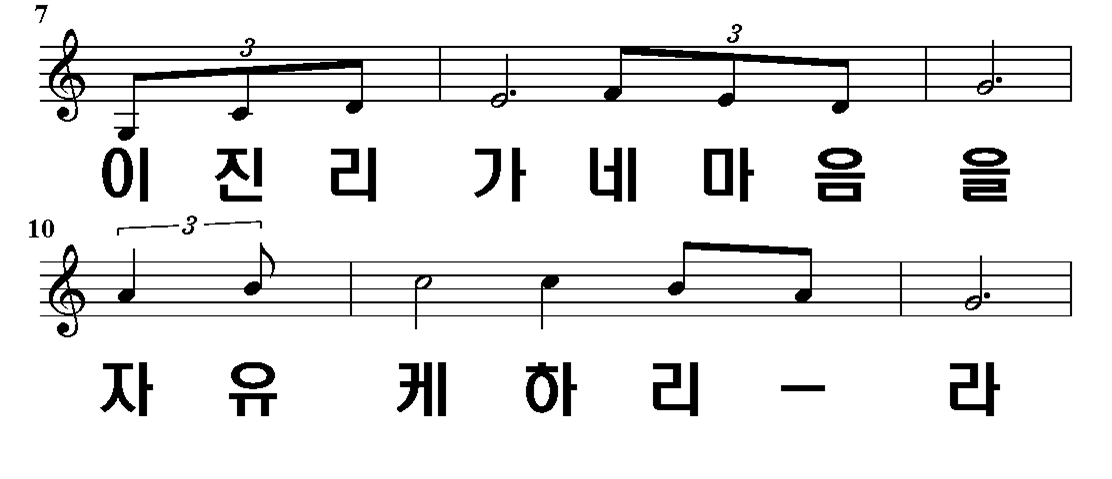 1 – 1


2 - 5


3 - 9
6/12
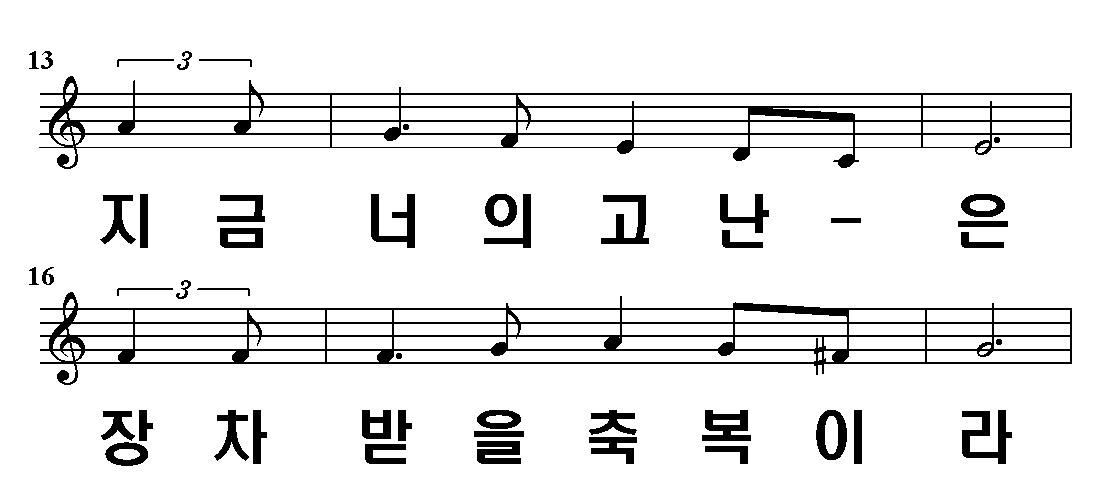 1 – 1


2 - 5


3 - 9
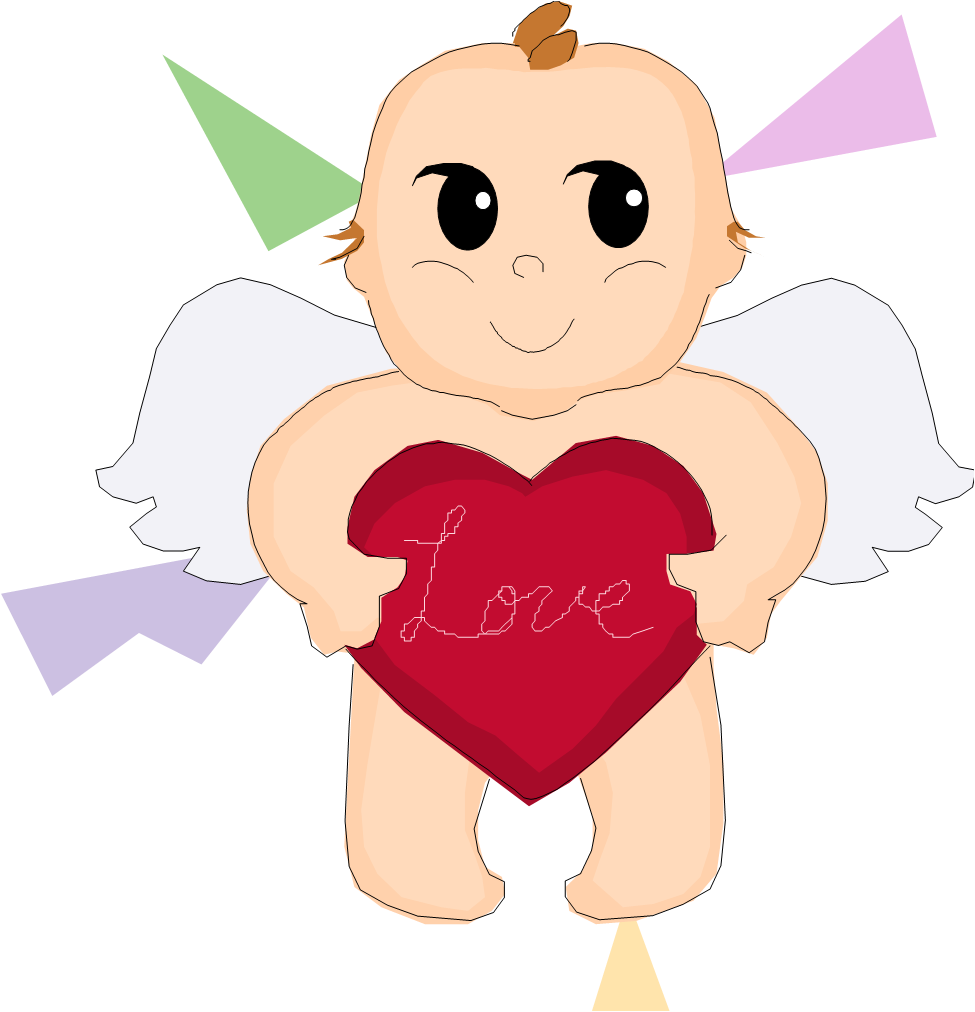 7/12
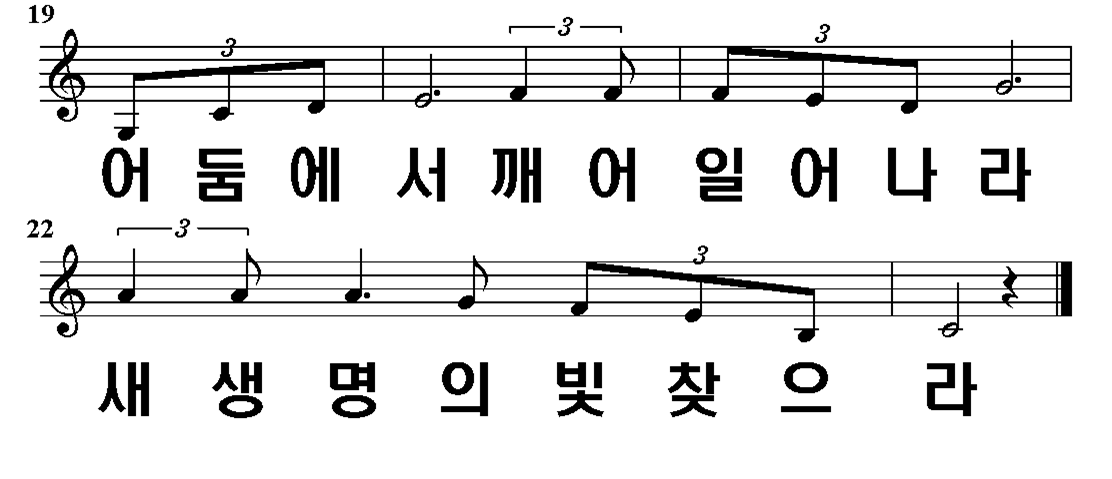 1 – 1


2 - 5


3 - 9
8/12
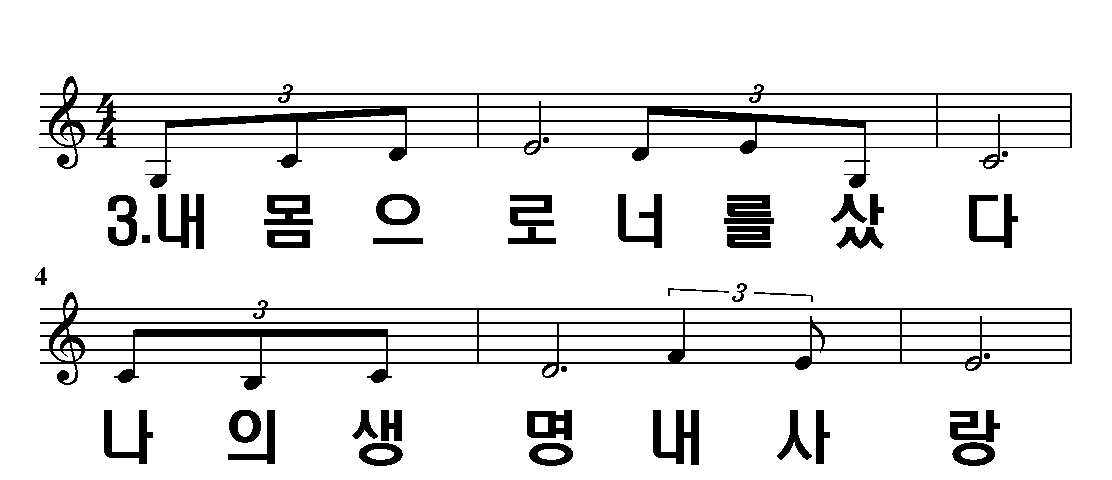 1 – 1


2 - 5


3 - 9
9/12
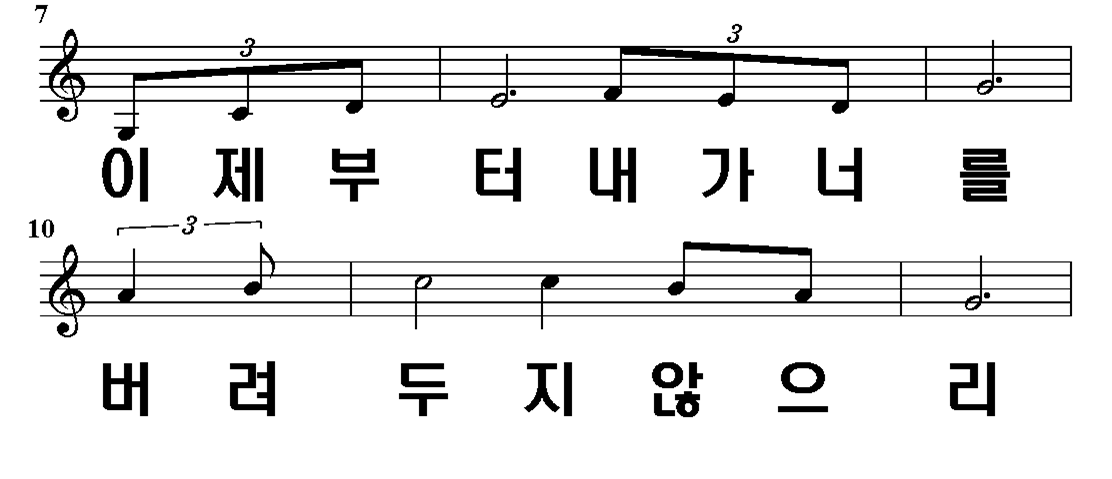 1 – 1


2 - 5


3 - 9
10/12
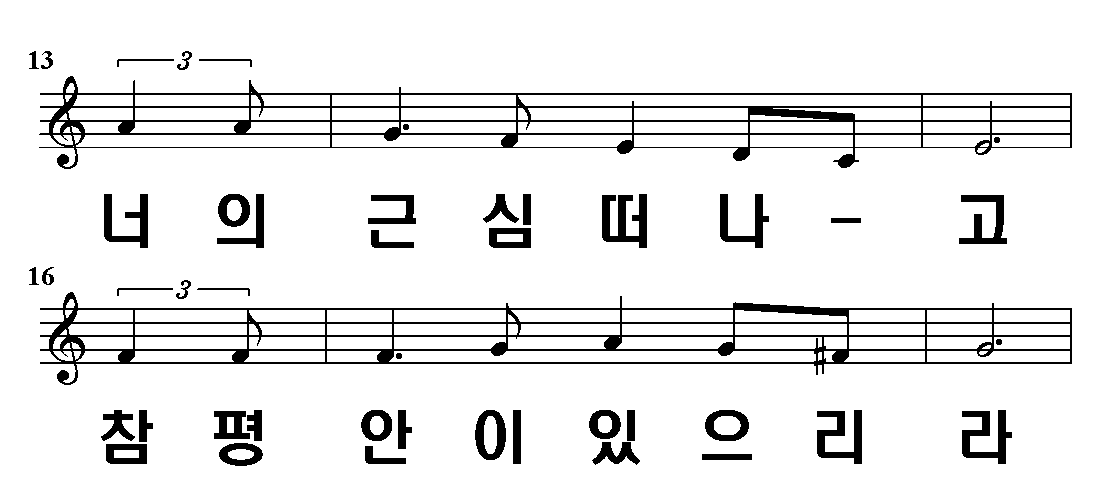 1 – 1


2 - 5


3 - 9
11/12
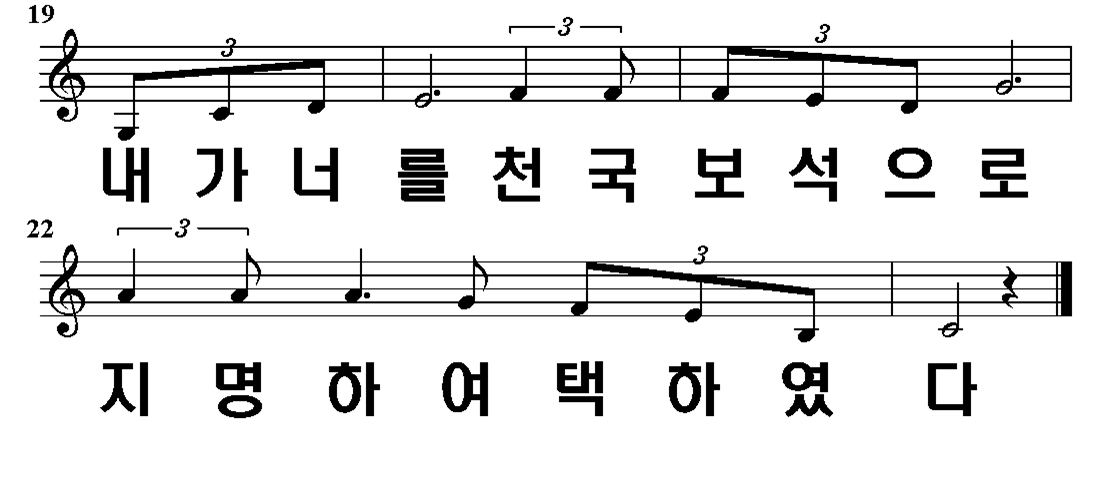 1 – 1


2 - 5


3 - 9
12/12